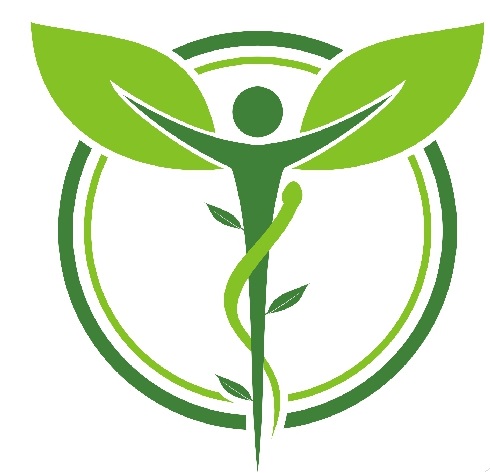 Права детей в сфере охраны здоровья
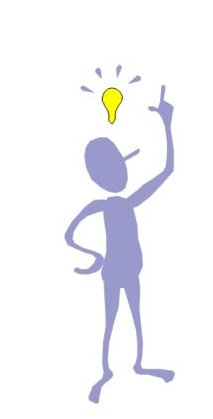 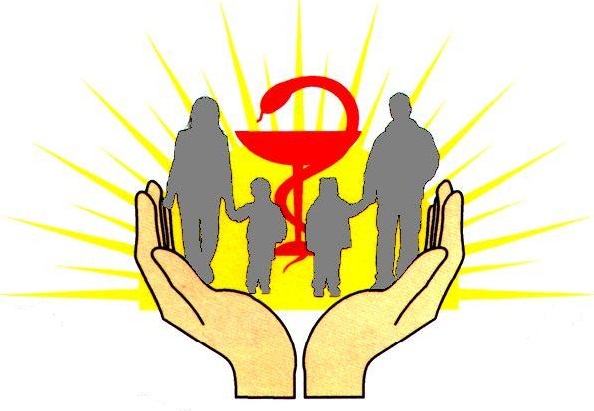 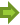 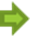 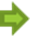 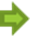 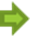